Biología Nº4Tejidos, órganos, sistema y organismo.
Profesora Paola Andía
1° MEDIO
Biología
Clase 04
07 abril 2020
Objetivo
Reforzar contenidos abordados en las clases anteriores; célula, tejido, órgano, sistema y organismo.
Noticia
Lee la noticia contenida en el link: http://www.muyinteresante.es/ciencia/articulo/llega-la-fotosintesis-artificial
Al respecto: 
¿Qué beneficios puede aportar la hoja artificial a las personas?
¿Qué consideraciones piensan que se deben tener antes de aplicar tecnologías como la presentada?
Actividad 1: Completa el siguiente mapa conceptual con los conceptos del recuadro (8 puntos)
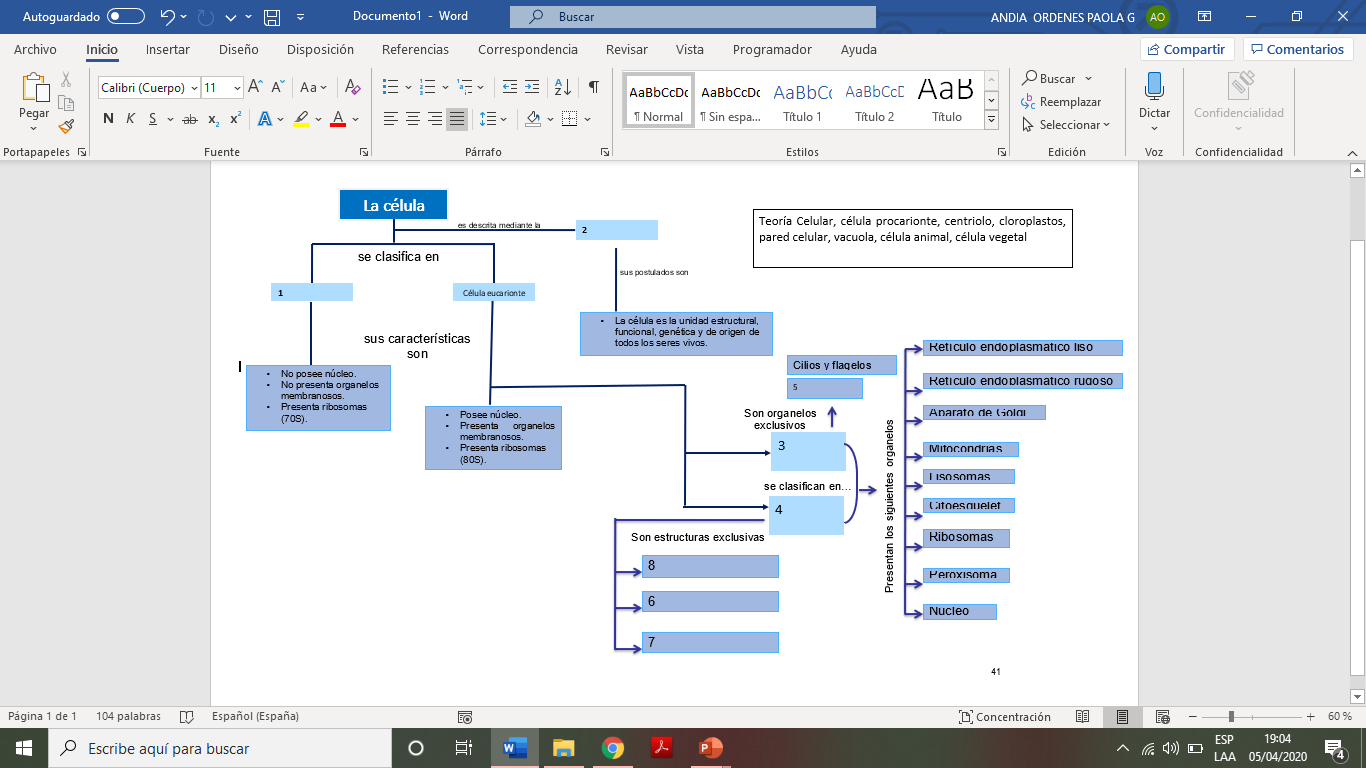 Actividad 2: Conecta con una línea el concepto y la función de cada tejido animal y vegetal (7 puntos)
son aquellos que recubren y protegen  la superficie más externa de la planta.
Tejido conectivo
conjunto de células muy especializadas en forma de tubos y que se encargan de transportar el zumo por todo el interior de la planta.
Tejido nervioso
comprende la parte principal del cuerpo de la planta (parenquimáticas, colenquimáticas y esclerenquimáticas).
Tejido muscular
Formado por células fuertemente unidas entre sí y con muy poca matriz intracelular entre ellas.
Tejido epitelial
función de relleno y de sostén , ocupando los espacios entre otros tejidos y entre órganos, del organismo.
Tejido conductor
sus células son capaces de contraerse, cuando reciben la orden de las células nerviosas, y se relajan dando lugar al movimiento.
Tejido protectores
Es un tejido especializado en captar las variaciones del medio, elaborar una respuesta y conducirla a los órganos efectores.
Tejido fundamental
Actividad 3: Une con una línea los ejemplos de cada órganos animal y vegetal, y la función de 3 órganos (6 puntos).
es el conjunto de tejidos que realizan alguna función específica.
Los órganos
Realizar la fotosíntesis, la transpiración e intercambio gaseoso a través de los estomas.
Riñón

Raíz

Ovarios

Tallo

Próstata

Hoja
Órganos vegetales
realizan funciones de limpieza, equilibrio químico de la sangre y producción de hormonas.
Órganos animales
sus funciones son las de sostén y de transporte de nutrientes entre las raíces y las hojas.
Dirección
Actividad 4: Cuál de los siguientes textos corresponde a la respuesta siguiente pregunta ¿Qué es un sistema biológico? (2 puntos)
C) Es una red de órganos y tejidos especializados en la realización de una función o más funciones.
A) conjunto de elementos que están interrelacionados.
B) Es un conjunto de células diferenciadas y especializadas en la realización de una o más funciones.
Organismo y especie ¿son lo mismo?
Conjunto de los órganos que trabajan de forma coordinada constituyen un ser vivo.
Habita un lugar y tiempo determinado. Tiene la capacidad de entrecruzarse y producir descendencia fértil cuando corresponde a la misma.
Actividad 5:
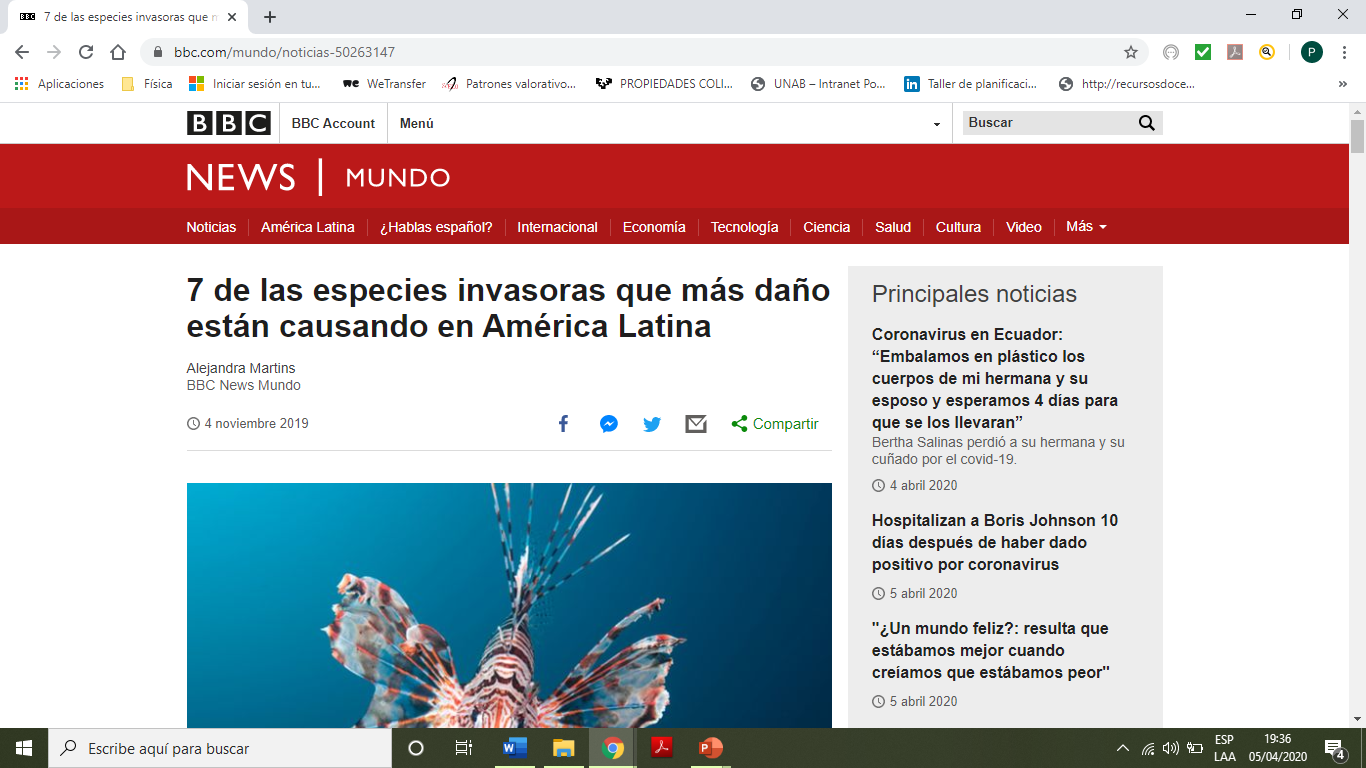 Luego de comprender los conceptos especie y organismo, describe con tus palabras cuál es la diferencia entre ambas (2 puntos).
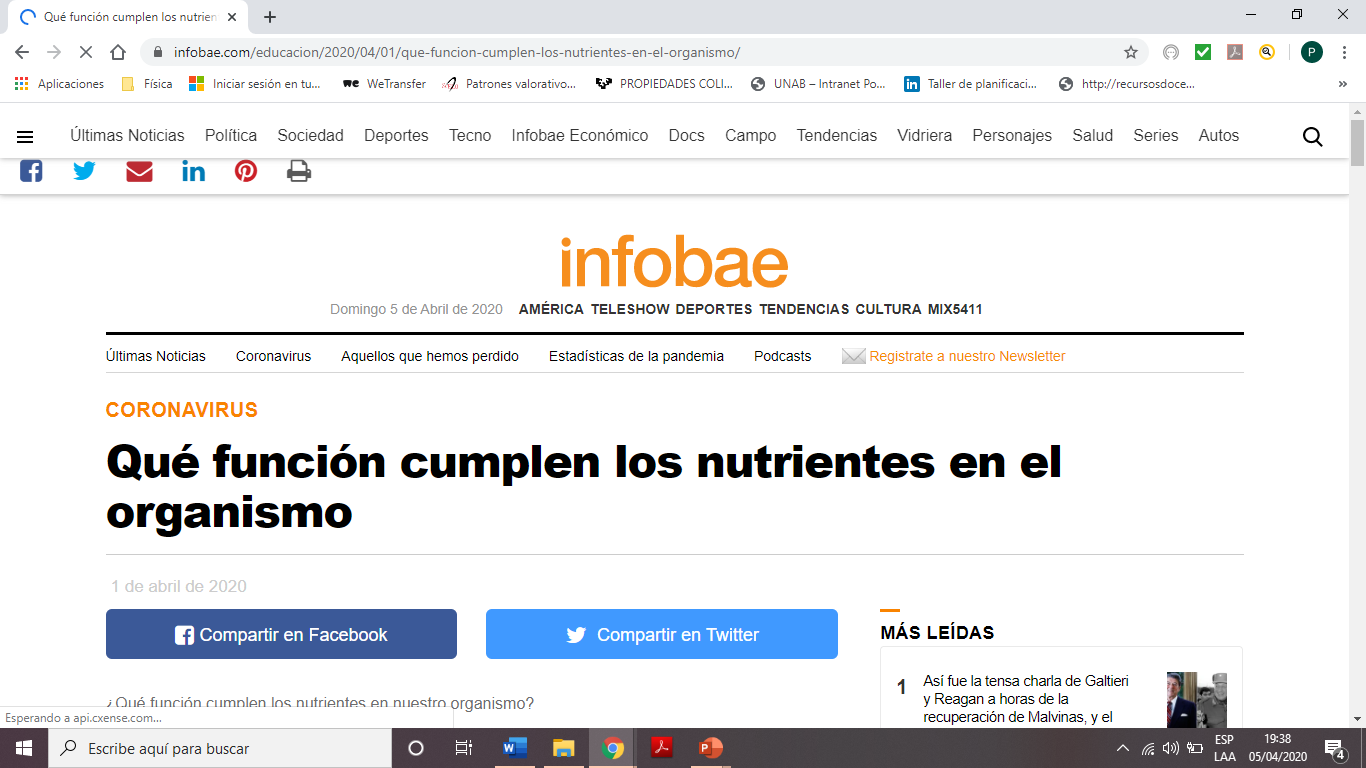 Evaluación
Fin de la Unidad 0
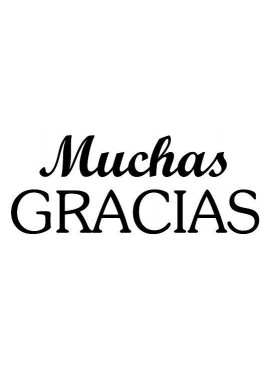